Covalent Bonding
U5-3
Title the assignment:
11/15 Warm-Up: Covalent Bonding
Number the page in the upper righthand corner:
U5-3
There are 10 questions:
Write the question.
Then write the correct answer.
Don’t wait for me to give the answer.
Covalent Bonding
U5-3
1. Covalent bonds are different from ionic bonds because:  
A.	atoms in a covalent bond lose to another atom 
B.	atoms in a covalent bond do not have noble-gas 	electron configurations 
C.	atoms in a covalent bond share electrons with 	another atom 
D.	atoms in covalent bonds gain electrons from 	another atom
Covalent Bonding
U5-3
2. Give the binary molecular name for water (H2O).  
A.	dihydrogen oxide 
B.	dihydroxide 
C.	hydrogen monoxide 
D.	dihydrogen monoxide
Covalent Bonding
U5-3
3. Give the name for the molecule HClO4 (aq).
A.	perchloric acid
B.	chloric acid
C.	chlorous acid
D.	hydrochloric acid
Covalent Bonding
U5-3
4. What kind of bond occurs within a molecule with unequal sharing of electron pairs? 
A.	ionic bond 
B.	sigma bond 
C.	non-polar covalent bond 
D.	polar covalent bond
Covalent Bonding
U5-3
5. What type of bond results from two atoms sharing electrons? 
A.	hydrogen bond 
B.	covalent bond 
C.	ionic bond 
D.	dipole bond
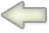 Covalent Bonding
U5-3
6. Give the correct name for the molecule H2SO4 in water solution.  
A.	hydrosulfuric acid 
B.	sulfuric acid 
C.	sulfurous acid 
D.	hydrogen sulfate
Covalent Bonding
U5-3
7. What is the molecular name for hydrazine (N2H4)?  
A.	nitrogen tetrahydride 
B.	dinitrogen tetrahydride 
C.	dinitrogen hydride 
D.	dinitrogen tetrachloride
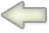 Covalent Bonding
U5-3
8. In general, electronegativity increases as:  
A.	you move up a group 
B.	you move down a group 
C.	you move from right to left 	across a period 
D.	none of the above
Covalent Bonding
U5-3
9. Which of the following contains an ionic bond?  
A.	LiBr 
B.	H2O 
C.	F2 
D.	CO2
Covalent Bonding
U5-3
10. What are intermolecular forces?  
A.	forces between two ions 
B.	forces between two electrons 
C.	forces within a molecule 
D.	forces between two molecules